Announcements
HW4: Due tomorrow!

Final in EXACTLY 2 weeks.
Start studying
Summer 2016
CSE373: Data Structures & Algorithms
1
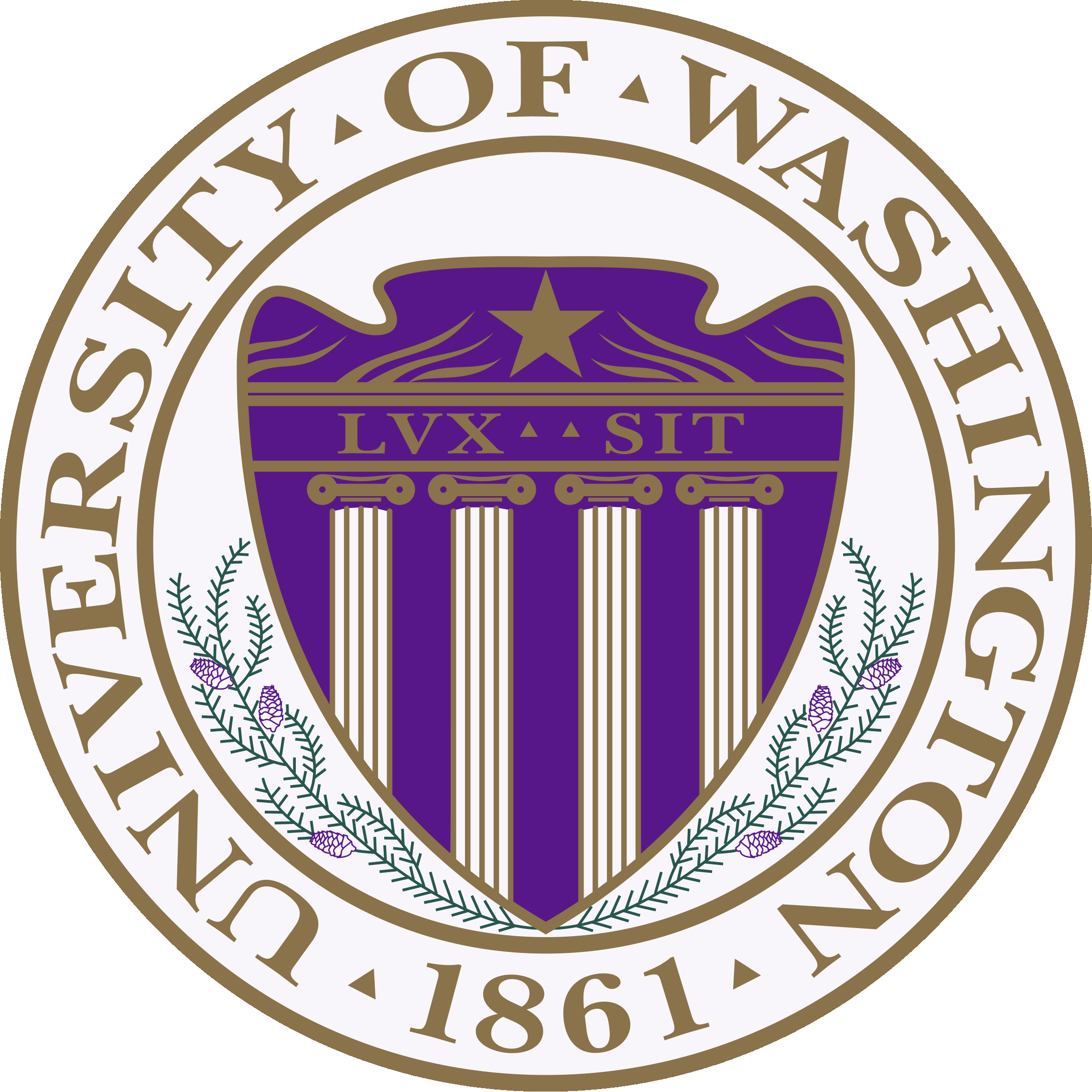 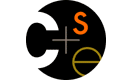 :
CSE373: Data Structure & AlgorithmsBeyond Comparison Sorting
Hunter Zahn
Summer 2016
Summer 2016
CSE373: Data Structures & Algorithms
2
Introduction to Sorting
Stacks, queues, priority queues, and dictionaries all focused on providing one element at a time

But often we know we want “all the things” in some order
Humans can sort, but computers can sort fast
Very common to need data sorted somehow
Alphabetical list of people
List of countries ordered by population
Search engine results by relevance
…

Algorithms have different asymptotic and constant-factor trade-offs
No single “best” sort for all scenarios
Knowing one way to sort just isn’t enough
Summer 2016
3
CSE373: Data Structures & Algorithms
More Reasons to Sort
General technique in computing: 
	Preprocess data to make subsequent operations faster

Example: Sort the data so that you can
Find the kth largest in constant time for any k
Perform binary search to find elements in logarithmic time

Whether the performance of the preprocessing matters depends on
How often the data will change (and how much it will change)
How much data there is
Summer 2016
4
CSE373: Data Structures & Algorithms
[Speaker Notes: We saw on the midterm exam that there were certain situations in which we wanted to use a sorted array. Well the array doesn’t always start off sorted…what if we had an unsorted array and wanted to sort it?]
The main problem, stated carefully
For now, assume we have n comparable elements in an array and we want to rearrange them to be in increasing order

Input:
An array A of data records
A key value in each data record
A comparison function
Effect:
Reorganize the elements of A such that for any i and j,       
if i < j then A[i]  A[j]
(Also, A must have exactly the same data it started with)
Could also sort in reverse order, of course

An algorithm doing this is a comparison sort
Summer 2016
5
CSE373: Data Structures & Algorithms
Sorting: The Big Picture
Surprising amount of neat stuff to say about sorting:
Simple
algorithms:
O(n2)
Fancier
algorithms:
O(n log n)
Comparison
lower bound:
(n log n)
Specialized
algorithms:
O(n)
Handling
huge data
sets
Insertion sort
Selection sort
Shell sort
…
Heap sort
Merge sort
Quick sort (avg)
…
Bucket sort
Radix sort
External
sorting
Summer 2016
6
CSE373: Data Structures & Algorithms
Insertion Sort
Visualization
Idea: At step k, put the kth element in the correct position among the first k elements


Alternate way of saying this:
Sort first two elements
Now insert 3rd element in order
Now insert 4th element in order
…

“Loop invariant”: when loop index is i, first i elements are sorted

Time? 
	   Best-case   O(n)     Worst-case   O(n2)     “Average” case   O(n2)
           start sorted           start reverse sorted       (see text)
Summer 2016
7
CSE373: Data Structures & Algorithms
Selection sort
Idea: At step k, find the smallest element among the not-yet-sorted elements and put it at position k

Alternate way of saying this:
Find smallest element, put it 1st
Find next smallest element, put it 2nd
Find next smallest element, put it 3rd
…

 “Loop invariant”: when loop index is i, first i elements are the i smallest elements in sorted order

Time?   
	   Best-case  O(n2)    Worst-case O(n2)     “Average” case O(n2)
	        Always T(1) = 1 and T(n) = n + T(n-1)
Summer 2016
8
CSE373: Data Structures & Algorithms
Bubble Sort
Not intuitive – It’s unlikely that you’d come up with bubble sort

It doesn’t have good asymptotic complexity: O(n2)

It’s not particularly efficient with respect to common factors

Basically, almost everything it is good at some other algorithm is at least as good at
Summer 2016
9
CSE373: Data Structures & Algorithms
Heap sort
Sorting with a heap is easy:
insert each arr[i], or better yet use buildHeap
for(i=0; i < arr.length; i++) 			  
     arr[i] = deleteMin();

Worst-case running time: O(n log n)

We have the array-to-sort and the heap
So this is not an in-place sort
There’s a trick to make it in-place…
Summer 2016
10
CSE373: Data Structures & Algorithms
[Speaker Notes: Does using buildheap change worst case runtime?]
In-place heap sort sort
But this reverse sorts – 
how would you fix that?
Treat the initial array as a heap (via buildHeap)
When you delete the ith  element, put it at arr[n-i]
That array location isn’t needed for the heap anymore!
4
7
5
9
8
6
10
3
2
1
heap part
sorted part
5
7
6
9
8
10
4
3
2
1
arr[n-i]=
deleteMin()
heap part
sorted part
Summer 2016
11
CSE373: Data Structures & Algorithms
Divide-and-Conquer Sorting
Two great sorting methods are fundamentally divide-and-conquer

Mergesort: 	   Sort the left half of the elements (recursively)
		   	   Sort the right half of the elements (recursively)
			   Merge the two sorted halves into a sorted whole

Quicksort:	   Pick a “pivot” element 
     Divide elements into less-than pivot 
			    and greater-than pivot
     Sort the two divisions (recursively on each)
     Answer is sorted-less-than then pivot then 	  
                      sorted-greater-than
Summer 2016
12
CSE373: Data Structures & Algorithms
Example, Showing Recursion
8
2
9
4
5
3
1
6
Divide
8  2   9   4
5   3   1   6
Divide
9   4
1   6
8   2
5   3
Divide
1 Element
5      3
9       4
1     6
8        2
Merge
2   8
4    9
3   5
1   6
Merge
2   4   8   9
1   3   5   6
Merge
1   2   3   4   5   6   8   9
Summer 2016
13
CSE373: Data Structures & Algorithms
Quicksort
Also uses divide-and-conquer
Recursively chop into two pieces
Instead of doing all the work as we merge together, we will do all the work as we recursively split into halves
Unlike merge sort, does not need auxiliary space

O(n log n) on average , but O(n2) worst-case 

Faster than merge sort in practice?
Often believed so
Does fewer copies and more comparisons, so it depends on the relative cost of these two operations!
Summer 2016
14
CSE373: Data Structures & Algorithms
Quicksort Overview
Pick a pivot element

Partition all the data into:
The elements less than the pivot
The pivot
The elements greater than the pivot

Recursively sort A and C

The answer is, “as simple as A, B, C” 

(Alas, there are some details lurking in this algorithm)
Summer 2016
15
CSE373: Data Structures & Algorithms
Think in Terms of Sets
S
select pivot value
81
31
57
43
13
75
92
0
26
65
S1
S2
partition S
0
31
75
43
65
13
81
92
26
57
Quicksort(S1) and
Quicksort(S2)
S1
S2
0
13
26
31
43
57
75
81
92
65
S
Presto!  S is sorted
0
13
26
31
43
57
65
75
81
92
[Weiss]
Summer 2016
16
CSE373: Data Structures & Algorithms
Example, Showing Recursion
8
2
9
4
5
3
1
6
Divide
5
2  4   3   1
8   9   6
Divide
3
8
4
9
2   1
6
Divide
1 Element
1
2
Conquer
1   2
Conquer
6   8   9
1   2   3   4
Conquer
1   2   3   4   5   6   8   9
Summer 2016
17
CSE373: Data Structures & Algorithms
Details
Have not yet explained:

How to pick the pivot element
Any choice is correct: data will end up sorted
But as analysis will show, want the two partitions to be about equal in size

How to implement partitioning
In linear time
In place
Summer 2016
18
CSE373: Data Structures & Algorithms
Pivots
8
8
2
2
9
9
4
4
5
5
3
3
1
1
6
6
5
1
2  4   3   1
8  2  9  4  5  3  6
8   9   6
Best pivot?
Median
Halve each time



Worst pivot?
Greatest/least element
Problem of size n - 1
O(n2)
Summer 2016
19
CSE373: Data Structures & Algorithms
Potential pivot rules
While sorting arr from lo (inclusive) to hi (exclusive)…

Pick arr[lo] or arr[hi-1]
Fast, but worst-case occurs with mostly sorted input

Pick random element in the range
Does as well as any technique, but (pseudo)random number generation can be slow
Still probably the most elegant approach

Median of 3, e.g., arr[lo], arr[hi-1], arr[(hi+lo)/2]
Common heuristic that tends to work well
Summer 2016
20
CSE373: Data Structures & Algorithms
Partitioning
Conceptually simple, but hardest part to code up correctly
After picking pivot, need to partition in linear time in place

One approach (there are slightly fancier ones):
Swap pivot with arr[lo]
Use two fingers i and j, starting at lo+1 and hi-1
while (i < j)
   if (arr[j] > pivot) j--
   else if (arr[i] < pivot) i++
   else swap arr[i] with arr[j]
Swap pivot with arr[i] *

*skip step 4 if pivot ends up being least element
Summer 2016
21
CSE373: Data Structures & Algorithms
Example
Step one: pick pivot as median of 3
lo = 0, hi = 10
0
1
2
3
4
5
6
7
8
9
8
1
4
9
0
3
5
2
7
6
Step two: move pivot to the lo position
0
1
2
3
4
5
6
7
8
9
6
1
4
9
0
3
5
2
7
8
Summer 2016
22
CSE373: Data Structures & Algorithms
Example
Often have more than 
one swap during partition – 
this is a short example
Now partition in place


Move fingers


Swap

Move fingers


Move pivot
6
1
4
9
0
3
5
2
7
8
6
1
4
9
0
3
5
2
7
8
6
1
4
2
0
3
5
9
7
8
6
1
4
2
0
3
5
9
7
8
5
1
4
2
0
3
6
9
7
8
Summer 2016
23
CSE373: Data Structures & Algorithms
Analysis
Best-case: Pivot is always the median
		T(0)=T(1)=1
		T(n)=2T(n/2) + n           -- linear-time partition
		Same recurrence as mergesort: O(n log n)

Worst-case: Pivot is always smallest or largest element
		T(0)=T(1)=1
              T(n) = 1T(n-1)  + n   
		Basically same recurrence as selection sort: O(n2)

Average-case (e.g., with random pivot)
O(n log n), not responsible for proof (in text)
Summer 2016
24
CSE373: Data Structures & Algorithms
Cutoffs
For small n, all that recursion tends to cost more than doing a quadratic sort
Remember asymptotic complexity is for large n

Common engineering technique: switch algorithm below a cutoff
Reasonable rule of thumb: use insertion sort for n < 10

Notes:
Could also use a cutoff for merge sort
Cutoffs are also the norm with parallel algorithms 
Switch to sequential algorithm
None of this affects asymptotic complexity
Summer 2016
25
CSE373: Data Structures & Algorithms
Cutoff skeleton
void quicksort(int[] arr, int lo, int hi) {
  if(hi – lo < CUTOFF)
     insertionSort(arr,lo,hi);
  else
     …
}
Notice how this cuts out the vast majority of the recursive calls 
   Think of the recursive calls to quicksort as a tree
   Trims out the bottom layers of the tree
Summer 2016
26
CSE373: Data Structures & Algorithms
Cool Resources
http://www.sorting-algorithms.com/

https://www.youtube.com/watch?v=t8g-iYGHpEA
Summer 2016
27
CSE373: Data Structures & Algorithms
The Big Picture
Surprising amount of juicy computer science: 2-3 lectures…
Simple
algorithms:
O(n2)
Fancier
algorithms:
O(n log n)
Comparison
lower bound:
(n log n)
Specialized
algorithms:
O(n)
Handling
huge data
sets
Insertion sort
Selection sort
Shell sort
…
Heap sort
Merge sort
Quick sort (avg)
…
Bucket sort
Radix sort
External
sorting
Summer 2016
28
CSE373: Data Structures & Algorithms
How Fast Can We Sort?
Heapsort & mergesort have O(n log n) worst-case running time

Quicksort has O(n log n) average-case running time

These bounds are all tight, actually (n log n)

So maybe we need to dream up another algorithm with a lower asymptotic complexity, such as O(n) or O(n  log log n)
Instead: we know that this is impossible
Assuming our comparison model: The only operation an algorithm can perform on data items is a 2-element comparison
Summer 2016
29
CSE373: Data Structures & Algorithms
A General View of Sorting
Assume we have n elements to sort 
For simplicity, assume none are equal (no duplicates)

How many permutations of the elements (possible orderings)?

Example, n=3
		a[0]<a[1]<a[2]	a[0]<a[2]<a[1]	a[1]<a[0]<a[2]
     	a[1]<a[2]<a[0]	a[2]<a[0]<a[1]	a[2]<a[1]<a[0]

In general, n choices for least element, n-1 for next, n-2 for next, …
n(n-1)(n-2)…(2)(1) = n!  possible orderings
Summer 2016
30
CSE373: Data Structures & Algorithms
Counting Comparisons
So every sorting algorithm has to “find” the right answer among the n! possible answers
Starts “knowing nothing”, “anything is possible”
Gains information with each comparison
Intuition: Each comparison can at best eliminate half  the remaining possibilities
Must narrow answer down to a single possibility

What we can show:
   Any sorting algorithm must do at least (1/2)nlog n – (1/2)n   
  (which is (n log n)) comparisons
Otherwise there are at least two permutations among the n! possible that cannot yet be distinguished, so the algorithm would have to guess and could be wrong [incorrect algorithm]
Summer 2016
31
CSE373: Data Structures & Algorithms
Optional: Counting Comparisons
Don’t know what the algorithm is, but it cannot make progress without doing comparisons
Eventually does a first comparison “is a < b ?"
Can use the result to decide what second comparison to do
Etc.: comparison k can be chosen based on first k-1 results

Can represent this process as a decision tree
Nodes contain “set of remaining possibilities”
Root: None of the n! options  yet eliminated
Edges are “answers from a comparison”
The algorithm does not actually build the tree; it’s what our proof uses to represent “the most the algorithm could know so far” as the algorithm progresses
Summer 2016
32
CSE373: Data Structures & Algorithms
Optional: One Decision Tree for n=3
a < b < c, b < c < a,
a < c < b, c < a < b,
b < a < c, c < b < a
a > b
a < b
a < b < c
a < c < b
c < a < b
b < a < c 
b < c < a
c < b < a
b < c
b > c
a < c
a > c
b < a < c 
b < c < a
c < b < a
a < b < c
a < c < b
c < a < b
c < a
c > a
b < c
b > c
b < c < a
b < a < c
a < c < b
a < b < c
The leaves contain all the possible orderings of a, b, c
A different algorithm would lead to a different tree
Summer 2016
33
CSE373: Data Structures & Algorithms
Optional: Example if a < c < b
possible orders
a < b < c, b < c < a,
a < c < b, c < a < b,
b < a < c, c < b < a
a > b
a < b
a < b < c
a < c < b
c < a < b
b < a < c 
b < c < a
c < b < a
b < c
b > c
a < c
a > c
b < a < c 
b < c < a
c < b < a
a < b < c
a < c < b
c < a < b
c < a
c > a
b < c
b > c
b < c < a
b < a < c
a < c < b
a < b < c
actual order
Summer 2016
34
CSE373: Data Structures & Algorithms
Optional: What the Decision Tree Tells Us
A binary tree because each comparison has 2 outcomes
(We assume no duplicate elements)
(Would have 1 outcome if algorithm asks redundant questions) This means that poorly implemented algorithms could yield deeper trees (categorically bad)

Because any data is possible, any algorithm needs to ask enough questions to produce all n! answers
Each answer is a different leaf
So the tree must be big enough to have n! leaves
Running any algorithm on any input will at best correspond to a root-to-leaf path in some decision tree with n! leaves
So no algorithm can have worst-case running time better than the height of a tree with n! leaves
Worst-case number-of-comparisons for an algorithm is an input leading to a longest path in algorithm’s decision tree
Summer 2016
CSE373: Data Structures & Algorithms
35
Optional: Where are we
Proven: No comparison sort can have worst-case running time better than the height of a binary tree with n! leaves
A comparison sort could be worse than this height, but it cannot be better

Now: a binary tree with n! leaves has height (n log n)
Height could be more, but cannot be less
Factorial function grows very quickly

Conclusion: Comparison sorting is  (n log n)
An amazing computer-science result: proves all the clever programming in the world cannot comparison-sort in linear time
Summer 2016
36
CSE373: Data Structures & Algorithms
Optional: Height lower bound
The height of a binary tree with L leaves is at least log2 L
So the height of our decision tree, h:

   h  log2 (n!)                                                      property of binary trees
      = log2 (n*(n-1)*(n-2)…(2)(1))	            definition of factorial
      = log2 n       + log2 (n-1) + … + log2 1        property of logarithms
       log2 n       + log2 (n-1)  + … + log2 (n/2) drop smaller terms
       log2 (n/2)  + log2 (n/2)  + … + log2 (n/2) shrink terms to log2 (n/2)
      = (n/2)log2 (n/2)	                                      arithmetic
      = (n/2)(log2 n - log2 2)		            property of logarithms
      = (1/2)nlog2 n – (1/2)n 		       arithmetic
      “=“  (n log n)
Height, or # of comparisons made bounded by n log n
Summer 2016
37
CSE373: Data Structures & Algorithms
The Big Picture
Surprising amount of juicy computer science: 2-3 lectures…
Simple
algorithms:
O(n2)
Fancier
algorithms:
O(n log n)
Comparison
lower bound:
(n log n)
Specialized
algorithms:
O(n)
Handling
huge data
sets
Insertion sort
Selection sort
Shell sort
…
Heap sort
Merge sort
Quick sort (avg)
…
Bucket sort
Radix sort
External
sorting
How???
  Change the model – assume    
   more than “compare(a,b)”
Summer 2016
38
CSE373: Data Structures & Algorithms
BucketSort (a.k.a. BinSort)
If all values to be sorted are known to be integers between 1 and K (or any small range):
Create an array of size K 
Put each element in its proper bucket (a.k.a. bin)
If data is only integers, no need to store more than a count of how times that bucket has been used
Output result via linear pass through array of buckets
Example: 
K=5
input (5,1,3,4,3,2,1,1,5,4,5)
	  output: 1,1,1,2,3,3,4,4,5,5,5
Summer 2016
CSE373: Data Structures & Algorithms
39
Analyzing Bucket Sort
Overall: O(n+K)
Linear in n, but also linear in K
(n log n) lower bound does not apply because this is not a comparison sort

Good when K is smaller (or not much larger) than n
We don’t spend time doing comparisons of duplicates

Bad when K is much larger than n
Wasted space; wasted time during linear O(K) pass

For data in addition to integer keys, use list at each bucket
Summer 2016
40
CSE373: Data Structures & Algorithms
Bucket Sort with Data
Most real lists aren’t just keys; we have data
Each bucket is a list (say, linked list)
To add to a bucket, insert in O(1) (at beginning, or keep pointer to last element)
Example: Movie ratings; scale 1-5;1=bad, 5=excellent
Input=
	5: Casablanca
	3: Harry Potter movies
	5: Star Wars Original Trilogy
	1: Rocky V
Rocky V
Harry Potter
Casablanca
Star Wars
Result: 1: Rocky V, 3: Harry Potter, 5: Casablanca, 5: Star Wars
Easy to keep ‘stable’; Casablanca still before Star Wars
Summer 2016
41
CSE373: Data Structures & Algorithms
Radix sort
Radix = “the base of a number system”
Examples will use 10 because we are used to that
In implementations use larger numbers
For example, for ASCII strings, might use 128

Idea:
Bucket sort on one digit at a time
Number of buckets = radix
Starting with least significant digit
Keeping sort stable
Do one pass per digit
Invariant: After k passes (digits), the last k digits are sorted
Summer 2016
42
CSE373: Data Structures & Algorithms
Example
Radix = 10




Input:   478
 	         537
		        9
               721
		        3
		       38
	        143
		      67
0
1
2
3
4
5
6
7
8
9
721
3
537
478
9
143
67
38
Order now:   721
	                   3
                       143
                       537
                        67
                       478
                        38
                        9
First pass: 
	bucket sort by ones digit
Summer 2016
43
CSE373: Data Structures & Algorithms
0
1
2
3
4
5
6
7
8
9
Example
721
3
143
537
  67
478
  38
9
Radix = 10
0
1
2
3
4
5
6
7
8
9
3
721
537
143
67
478
9
38
Order was:    721
	                    3
                        143
                        537
                         67
                        478
                         38
                         9
Order now:     3
	                    9
                       721
		        537
                        38
		        143
                        67
                       478
Second pass: 
	stable bucket sort by tens digit
Summer 2016
CSE373: Data Structures & Algorithms
44
0
1
2
3
4
5
6
7
8
9
Example
3
    9
721
537
  38
143
67
478
Radix = 10
0
1
2
3
4
5
6
7
8
9
3
143
478
537
721
9
38
Order was:      3
	                    9
                        721
		        537
                        38
		        143
                        67
                        478
67
Order now:     3
	                   9
                        38
		        67
                       143
		      478
                      537
                      721
Third pass: 
	stable bucket sort by 100s digit
Summer 2016
CSE373: Data Structures & Algorithms
45
Analysis
Input size: n
Number of buckets = Radix: B
Number of passes = “Digits”: P

Work per pass is 1 bucket sort: O(B+n)

Total work is O(P(B+n))

Compared to comparison sorts, sometimes a win, but often not
Example: Strings of English letters up to length 15
Run-time proportional to: 15*(52 + n) 
 This is less than n log n only if n > 33,000
Of course, cross-over point depends on constant factors of the implementations
And radix sort can have poor locality properties
Summer 2016
46
CSE373: Data Structures & Algorithms
Sorting massive data
Note: If data is on disk (ie too big to fit in main memory), reading and writing are much slower
Need sorting algorithms that minimize disk access time:
Quicksort and Heapsort both jump all over the array, leading to expensive random disk accesses
Mergesort scans linearly through arrays, leading to (relatively) efficient sequential disk access

Mergesort is the basis of massive sorting

Mergesort can leverage multiple disks
Summer 2016
47
CSE373: Data Structures & Algorithms
Fall 2013
47
[Speaker Notes: Don’t have to spend a lot of time gettign into details.  Point out mergesort has seq reading of a data which is good for spatial locality.]
Last Slide on Sorting
Simple O(n2) sorts can be fastest for small n
Selection sort, Insertion sort (latter linear for mostly-sorted)
Good for “below a cut-off” to help divide-and-conquer sorts
O(n log n) sorts
Heap sort, in-place but not stable nor parallelizable
Merge sort, not in place but stable and works as external sort
Quick sort, in place but not stable and O(n2) in worst-case
Often fastest, but depends on costs of comparisons/copies
 (n log n) is worst-case and average lower-bound for sorting by comparisons
Non-comparison sorts
Bucket sort good for small number of possible key values
Radix sort uses fewer buckets and more phases
Best way to sort?  It depends!
Summer 2016
48
CSE373: Data Structures & Algorithms